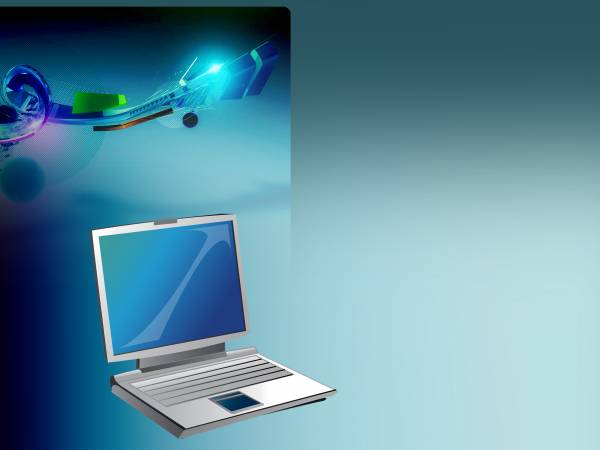 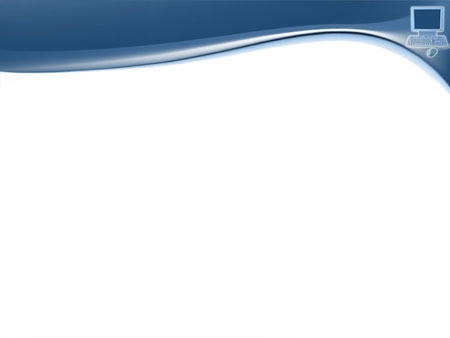 «Если сегодня мы будем учить так,
 как учили вчера, мы украдем 
у наших детей завтра»
                                                   говорил Джон Дьюи, 
                                              американский педагог и философ
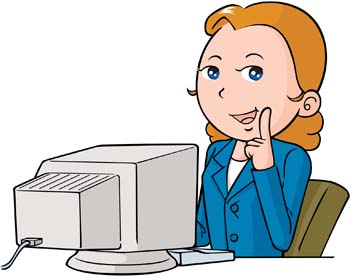 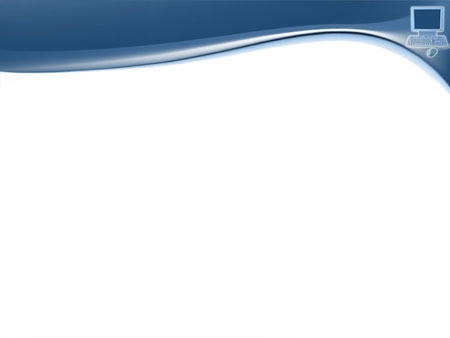 Что же такое ИКТ?
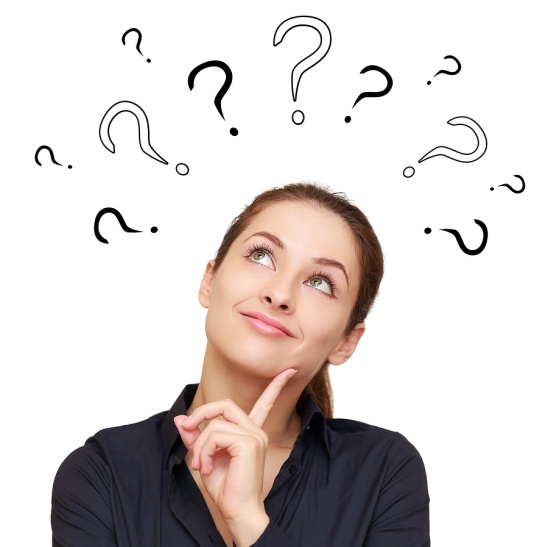 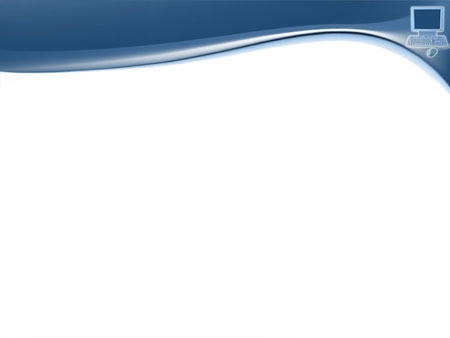 ИКТ
Информация – совокупность каких – либо данных, знаний. 
Коммуникация – путь сообщения, форма связи, акт общения, сообщение информации одним лицом другому или ряду лиц. 
Технология – совокупность методов и инструментов для достижения желаемого результата, метод преобразования данного в необходимое.
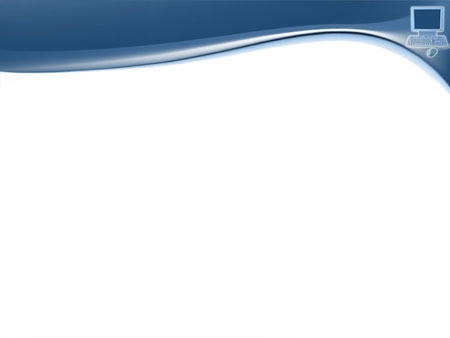 Области применения ИКТ педагогами ДОУ
1. Ведение документации. 
2. Методическая работа, повышение квалификации педагога. 
3. Работа с родителями. 
4. Воспитательно – образовательный процесс
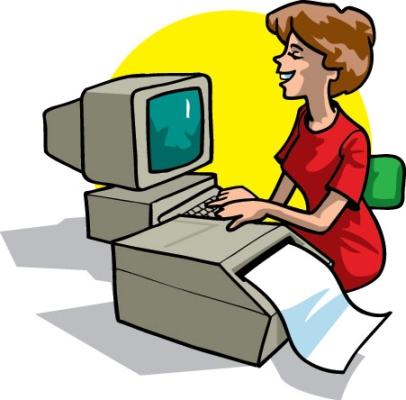 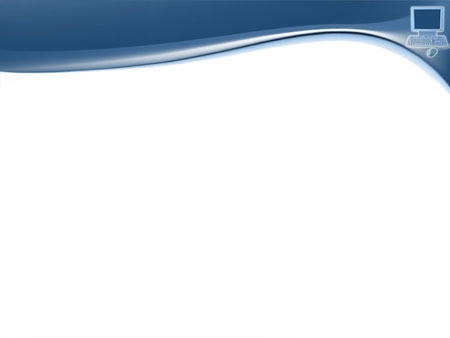 Преимущества использования ИКТ в образовательном процессе:
• позволяют увеличить на занятии количество иллюстративного материала;
• использование мультимедийных презентаций;
• одновременно используется графическая, текстовая, аудиовизуальная информация, (например, воспроизведение звуков животных; звуков природы, работу транспорта и т. д.);
• возможен показ динамических процессов (физкультминутки, пальчиковая гимнастика, гимнастика для глаз);
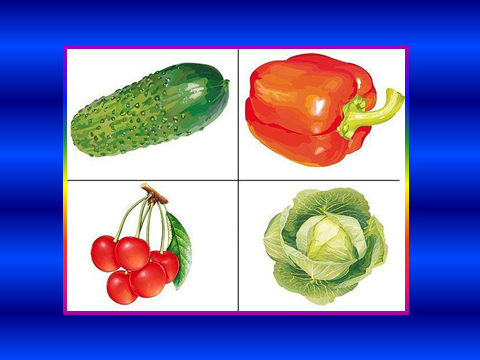 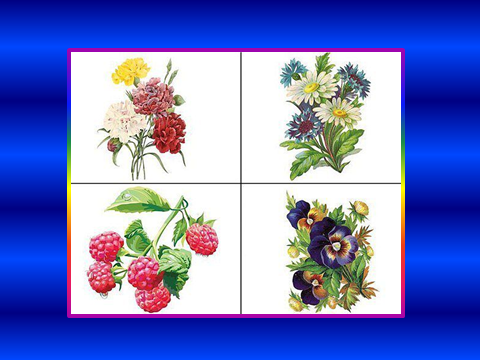 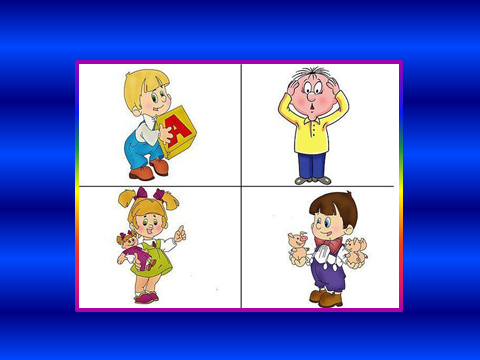 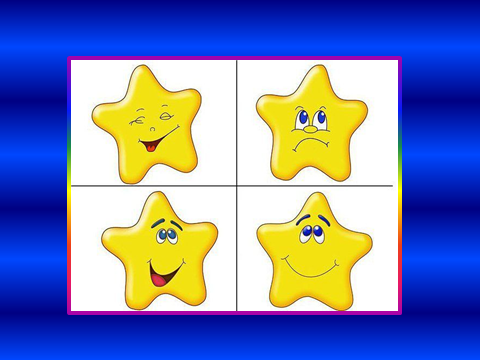 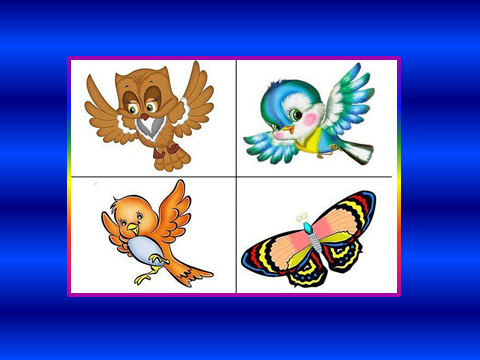 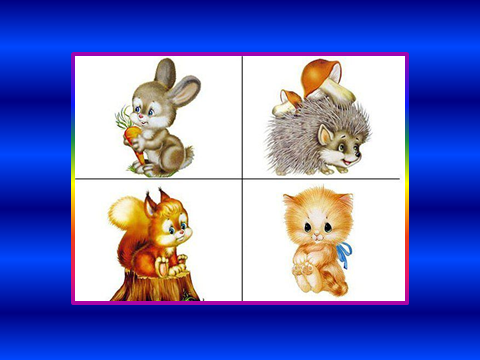 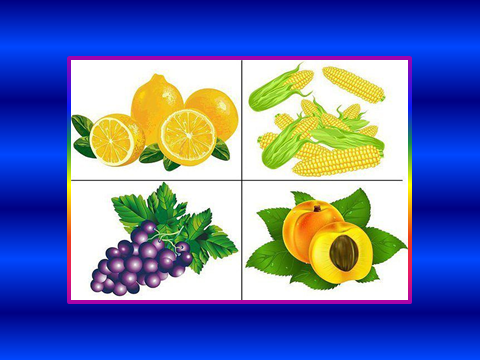 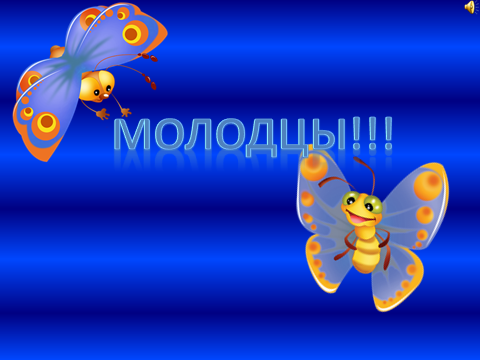 «Угадай голос 
животного»
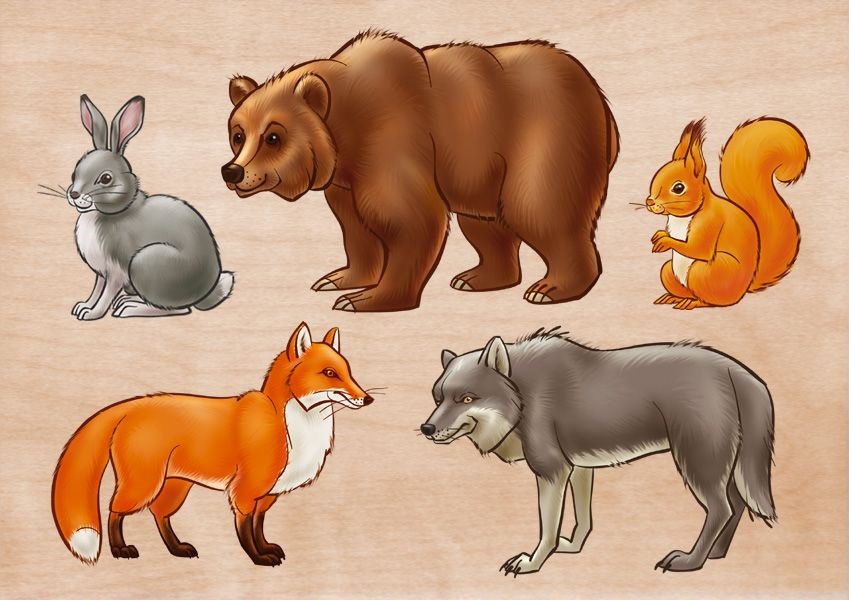 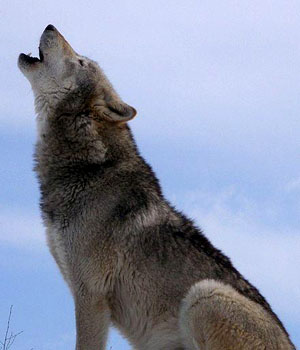 •На овчарку он похож. Что ни зуб – то острый нож! Он бежит, оскалив пасть, На овцу готов напасть.
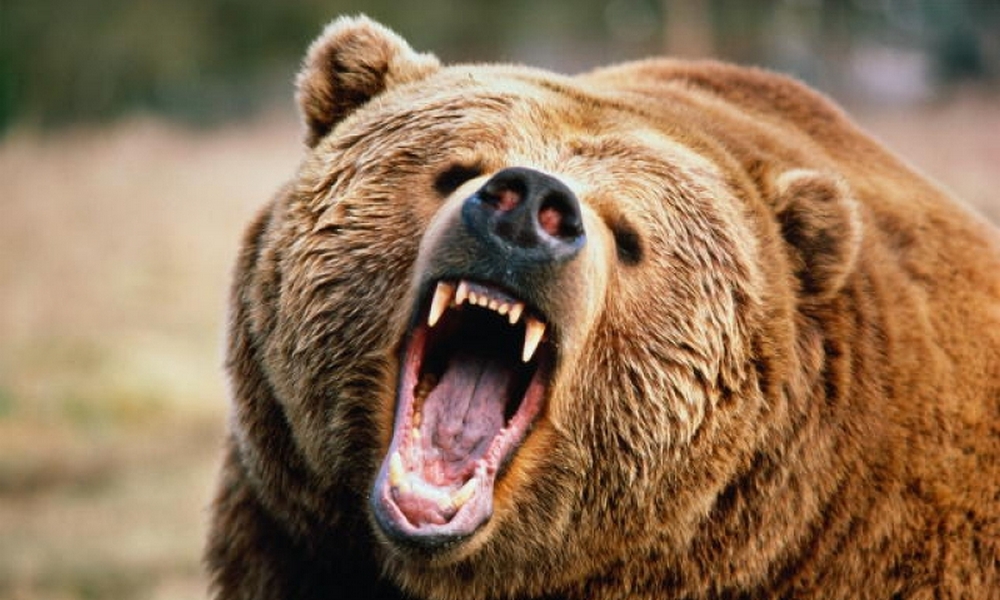 Вперевалку зверь идет По малину и по мед. Любит сладкое он очень. А когда приходит осень, Лезет в яму до весны, Где он спит и видит сны.
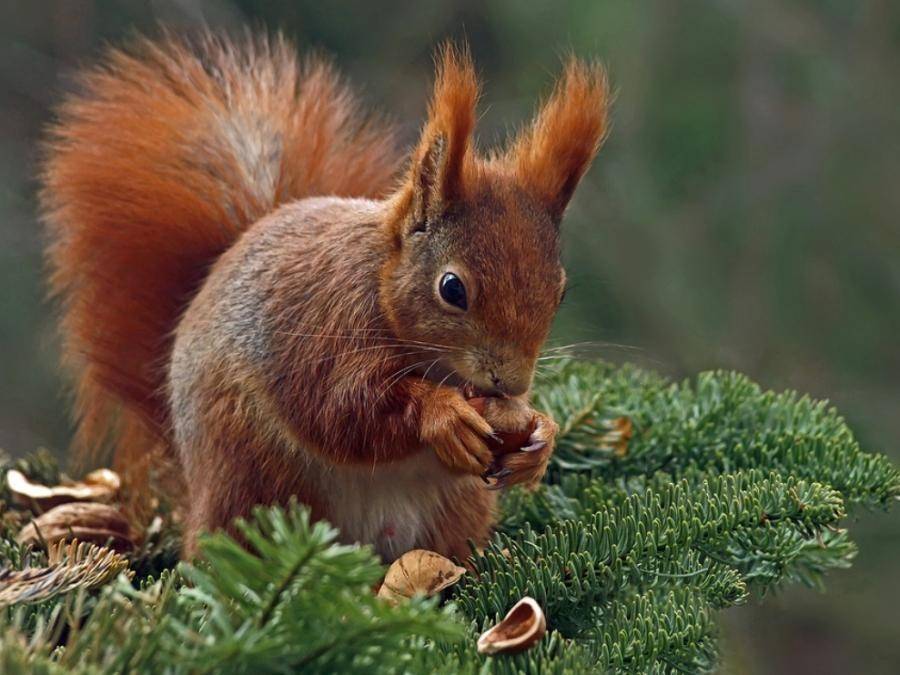 Хозяйки леса разныеРыжие и красные,Чёрные и серые -Хозяюшки умелые.Прыгают по веткамНравятся деткамИ не зная спешкиЩёлкают орешки.
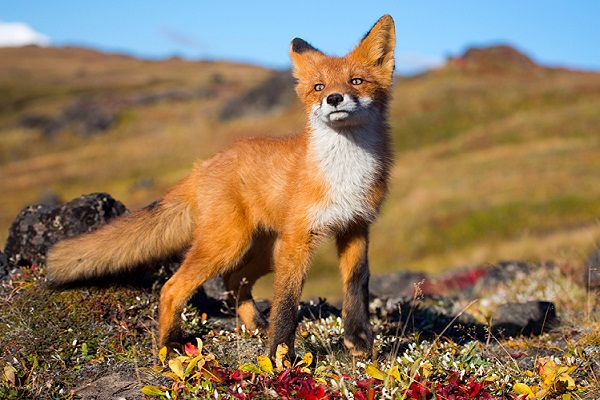 Не любит семечки из шишек,А ловит бедных серых мышек.Среди зверей она – краса!Плутовка рыжая…
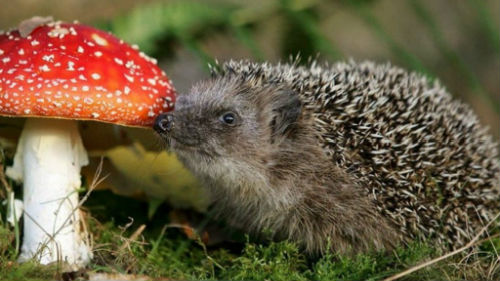 Не боится волкаМаленькая кроха.Острые иголкиЗащитят надолго
Молодцы!
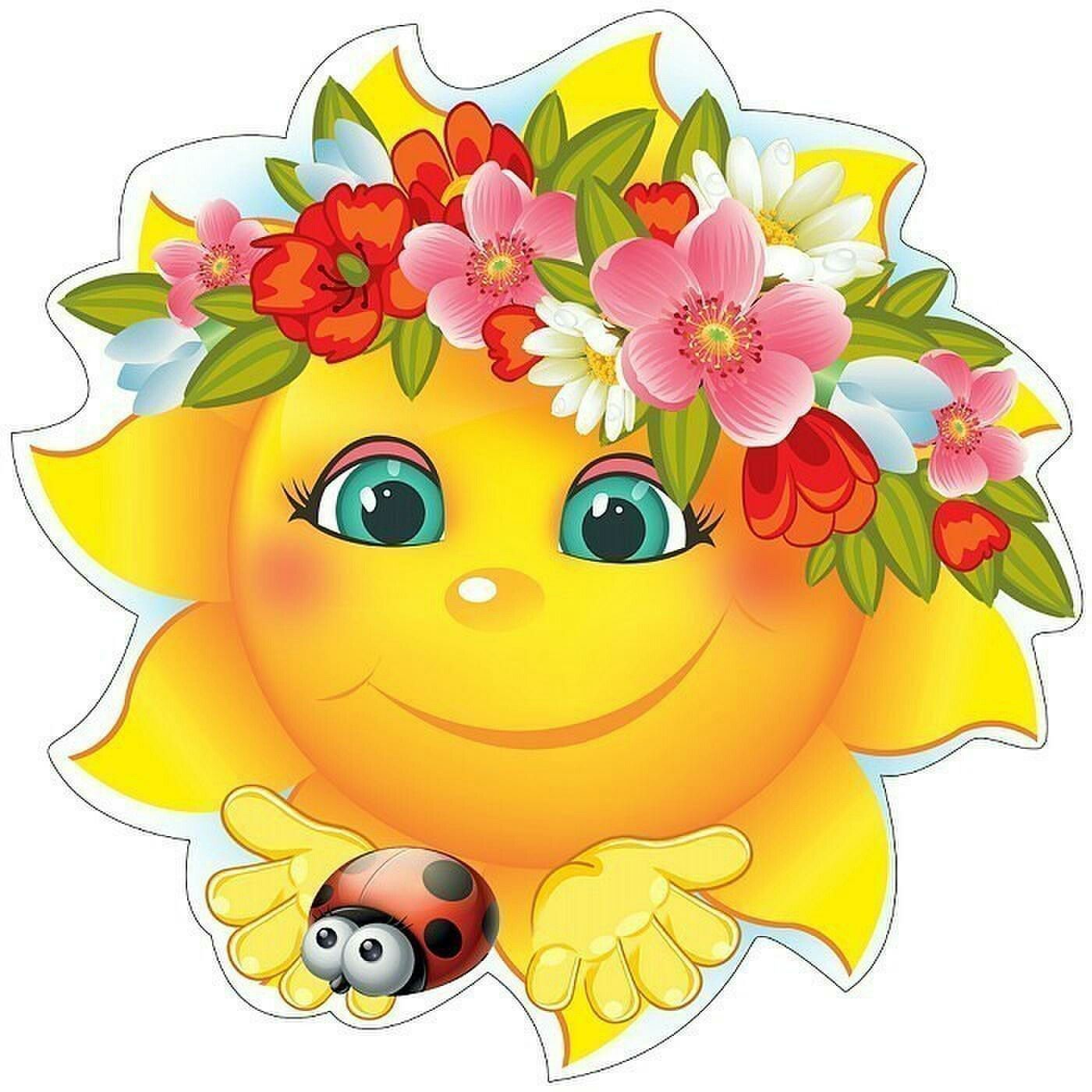 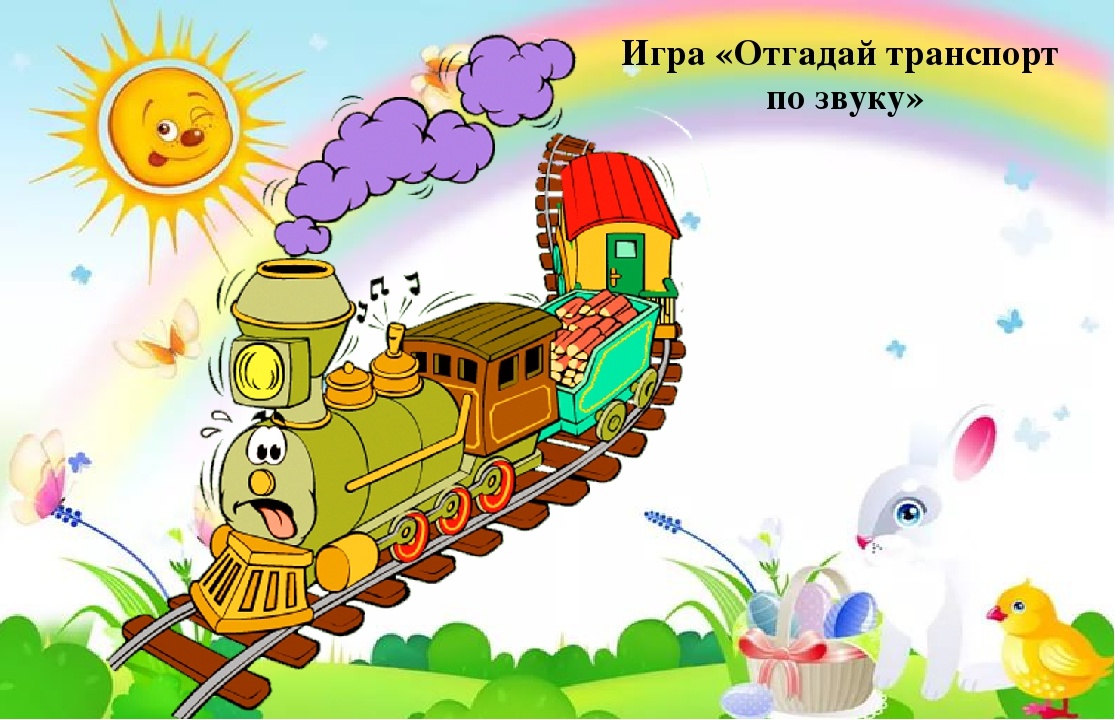 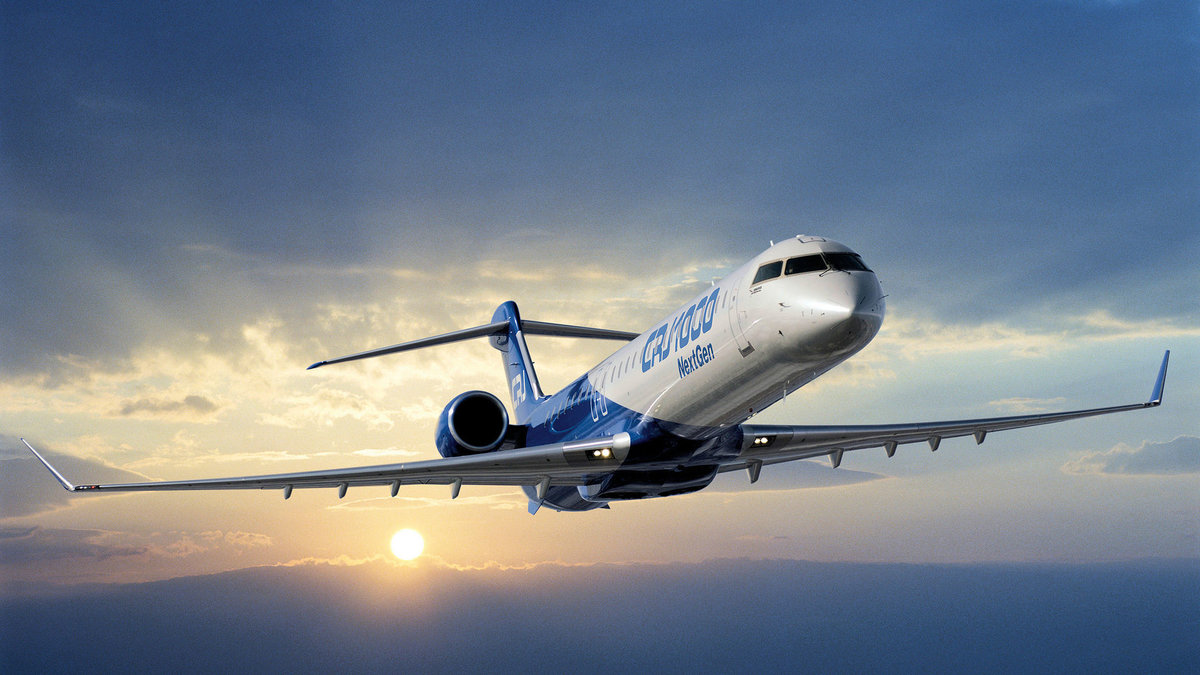 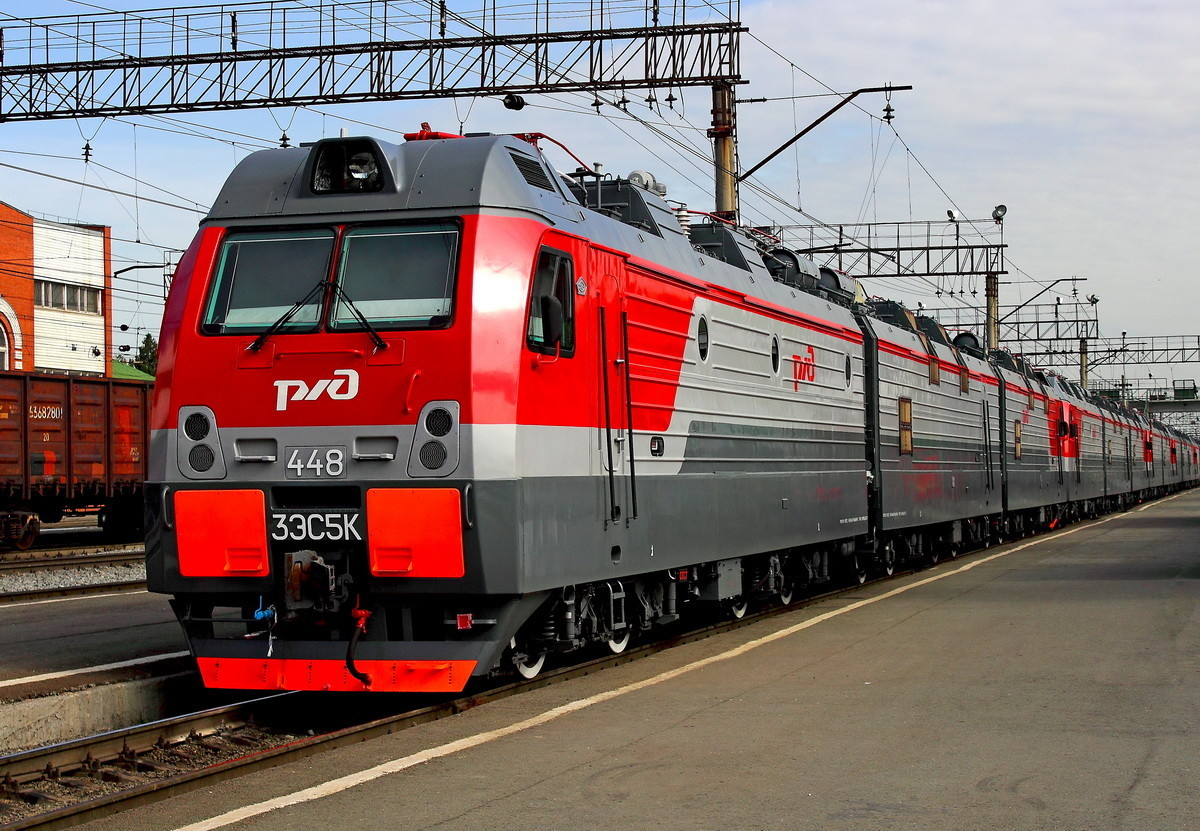 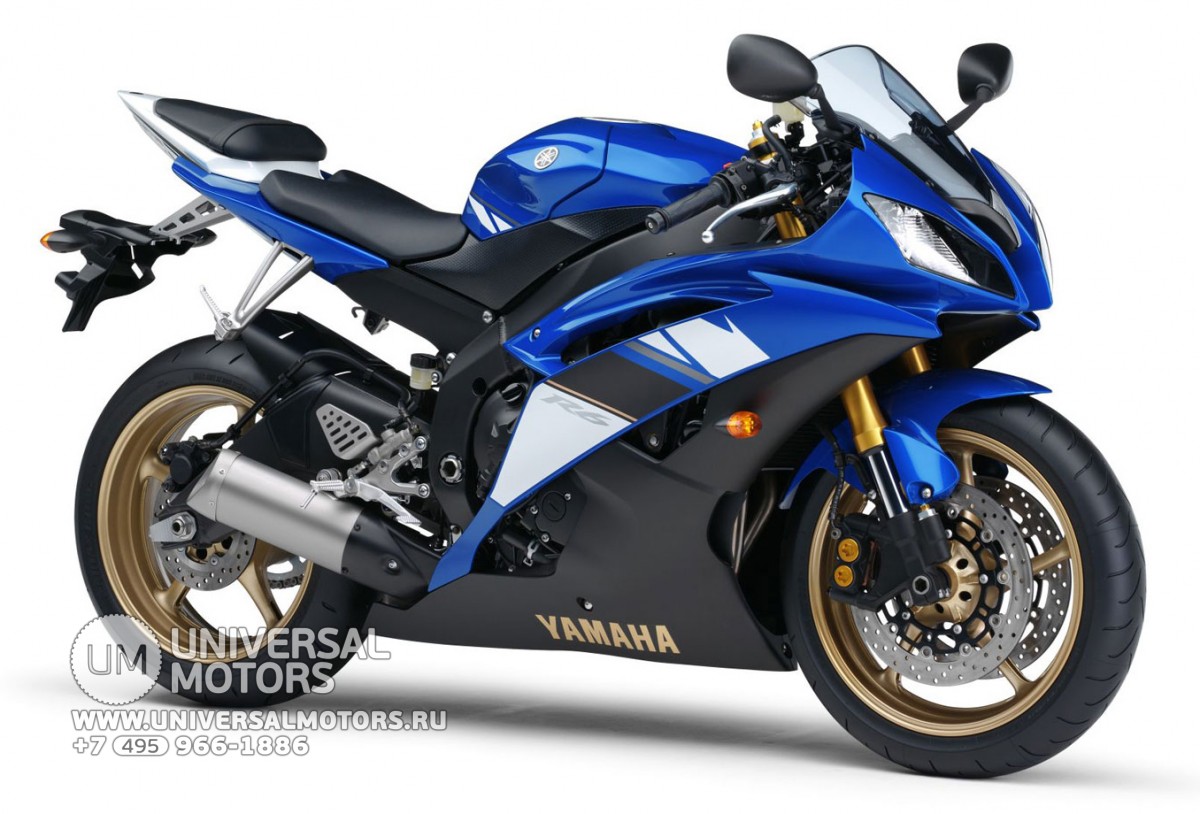 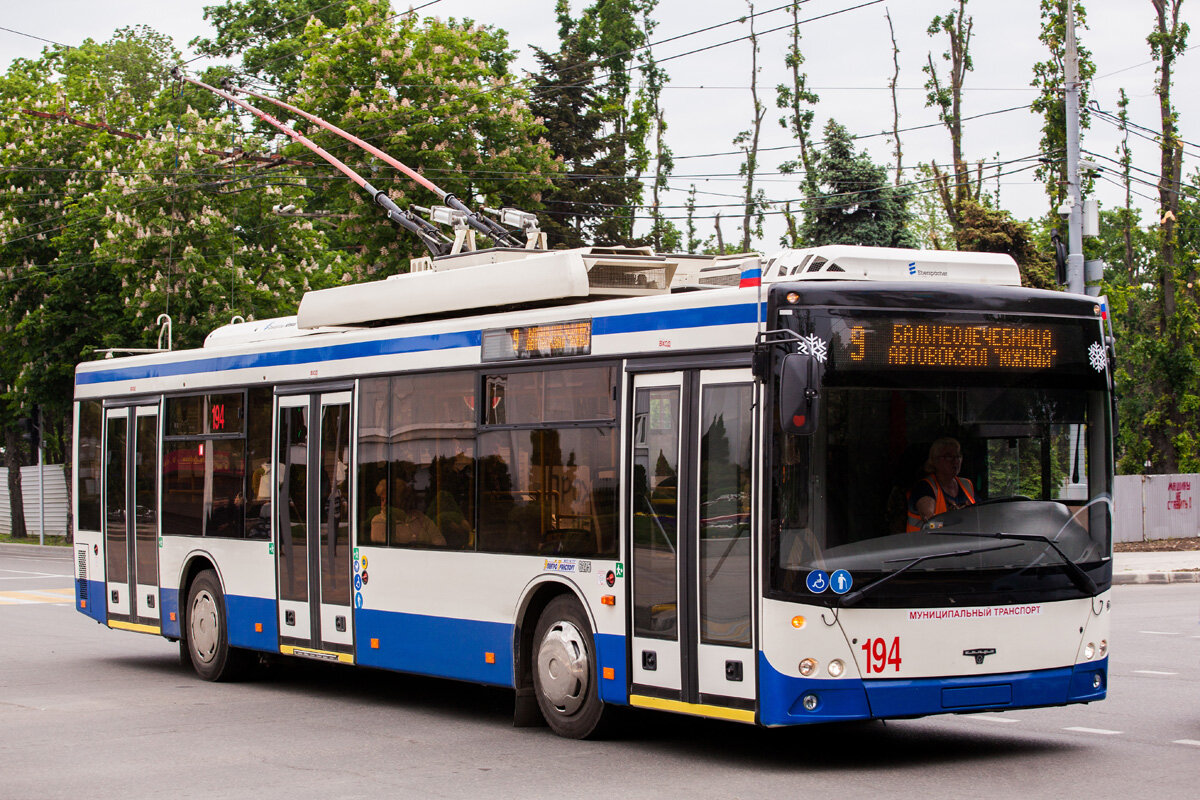 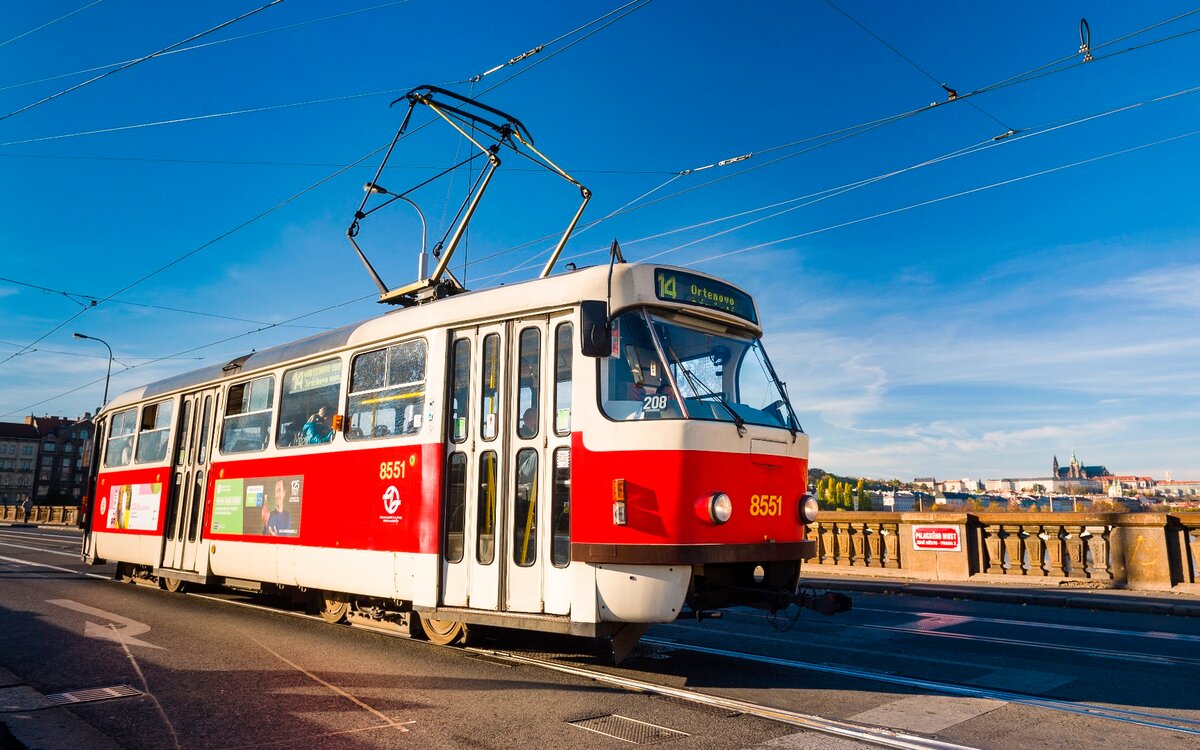 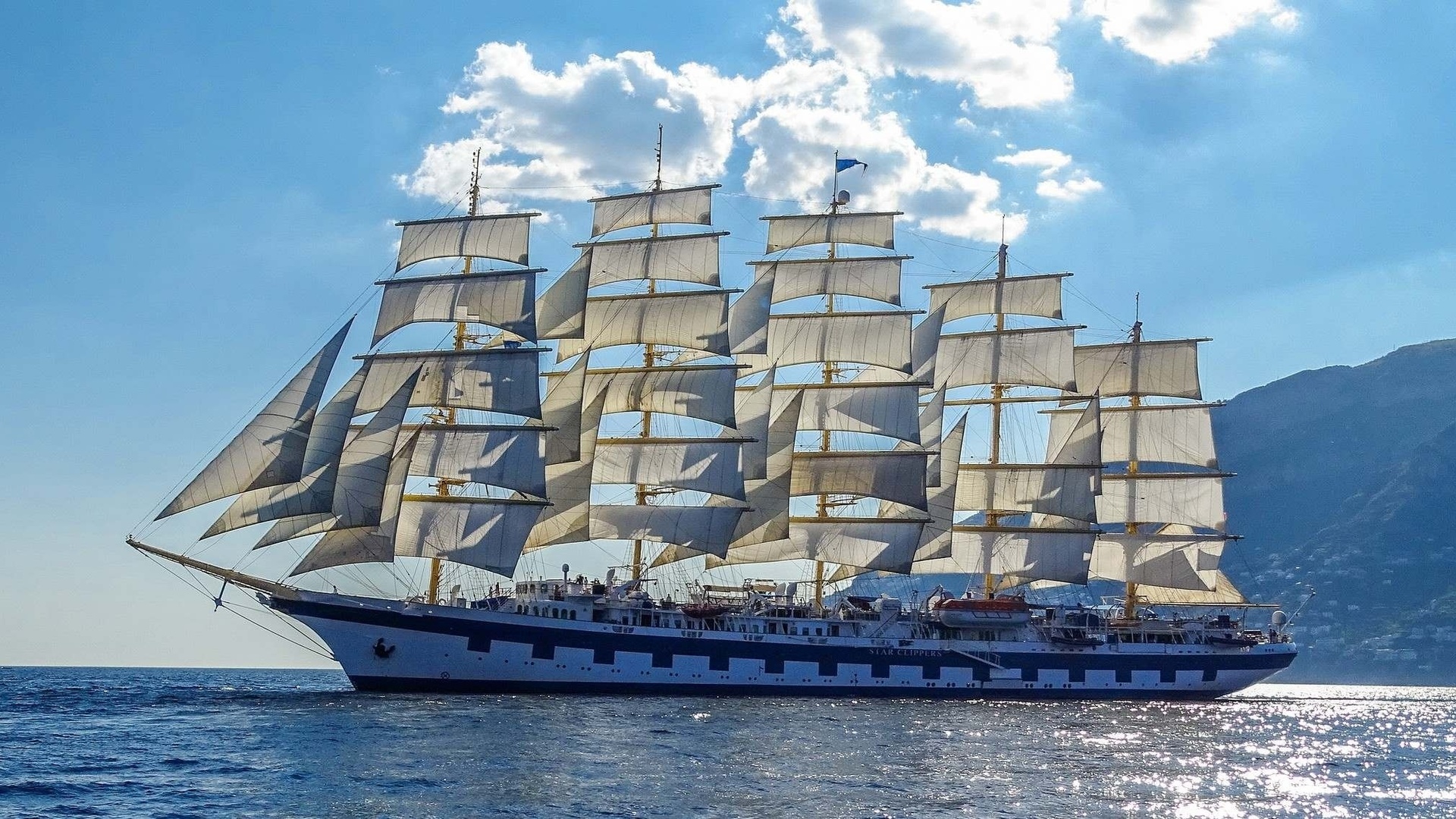 Отлично, молодцы!
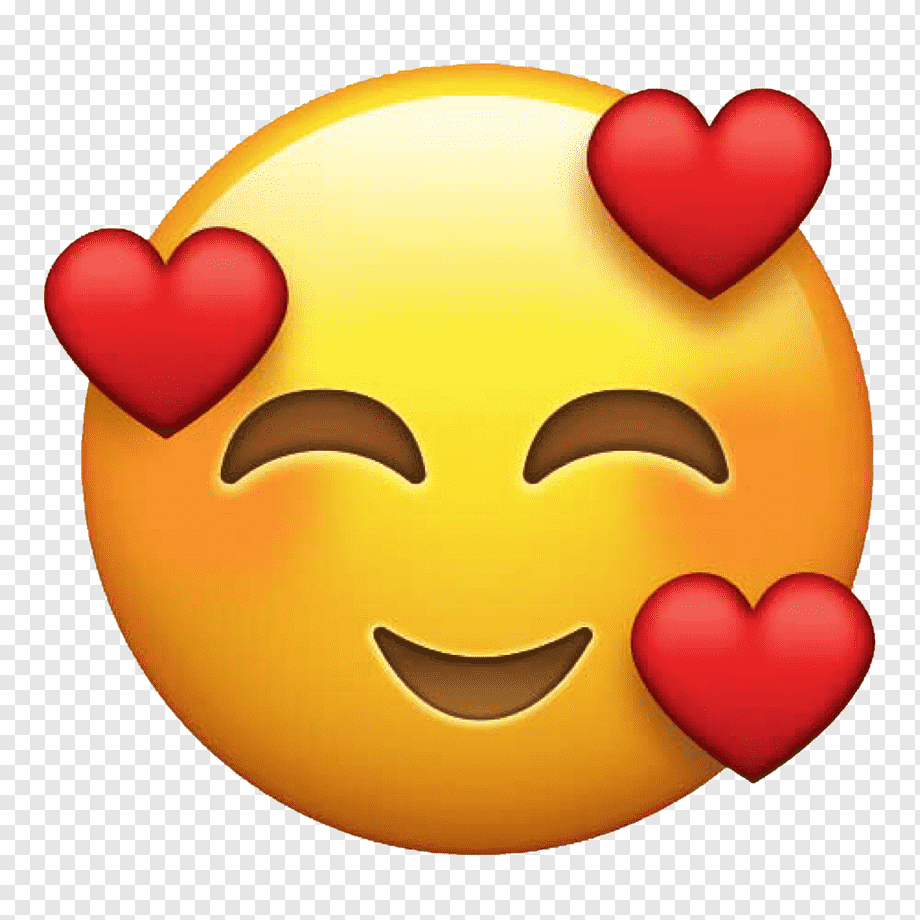 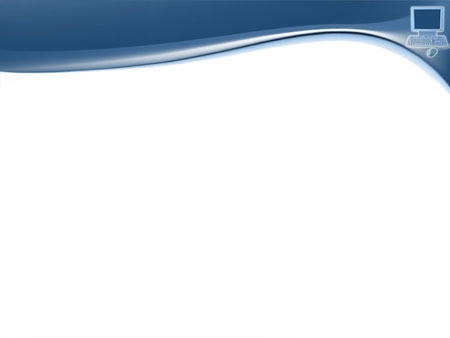 Средства информационно-коммуникативных технологий:
Компьютер
Мультимедийный проектор
Принтер, сканер.
 DVD плейер
Телевизор
Флэш-карты
Электронные доски
Музыкальный центр
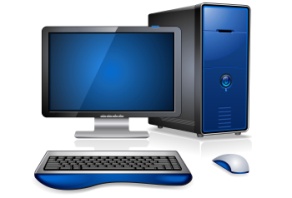 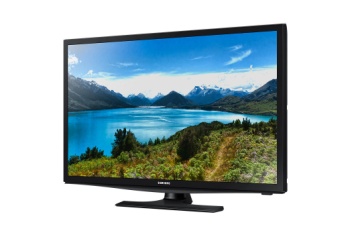 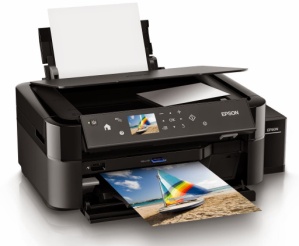 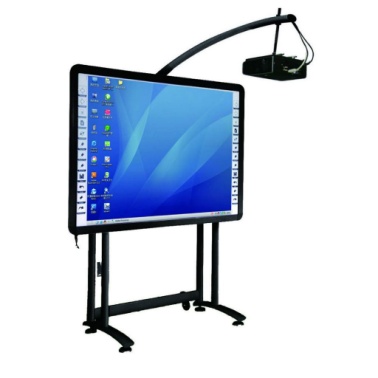 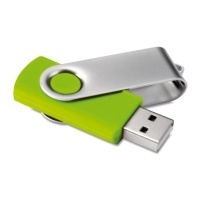 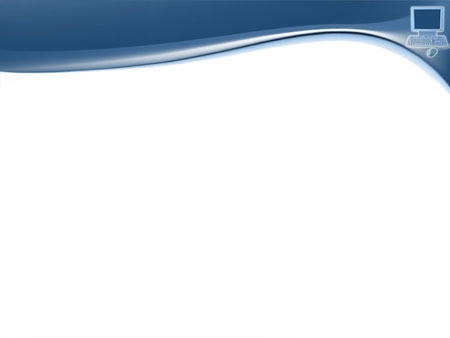 Полезные сайты
http://www.maam.ru/ - «МААМ», международный образовательный портал, учебные материалы для детского сада, 
 http://dohcolonoc.ru - «Дошколенок», сайт для воспитателей детских садов,
http://pochemu4ka.ru – «Почемучка», сайт для детей и их родителей, 
http://doshvozrast.ru - «Дошкольный возраст», сайт для детского сада.
https://infourok.ru/ -  «Инфоурок»- Ведущий образовательный портал России
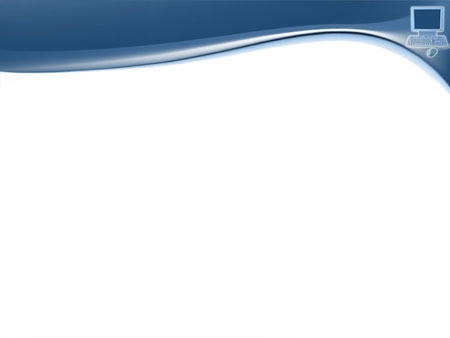 Бесспорно, что в современном образовании компьютер не решает всех проблем, он остается всего лишь многофункциональным техническим средством обучения. Использование информационных технологий в образовании дает возможность существенно обогатить, качественно обновить воспитательно-образовательный процесс в ДОУ и повысить его эффективность.
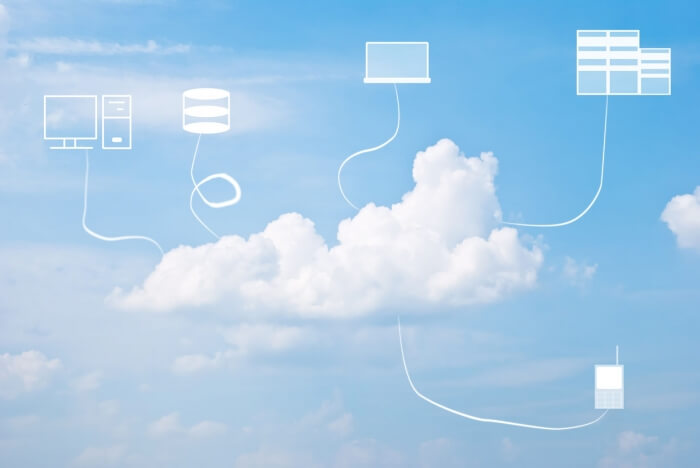 Благодарю за внимание и хочу пожелать, чтобы компьютер для вас стал лучшим помощником при работе с детьми и родителями!
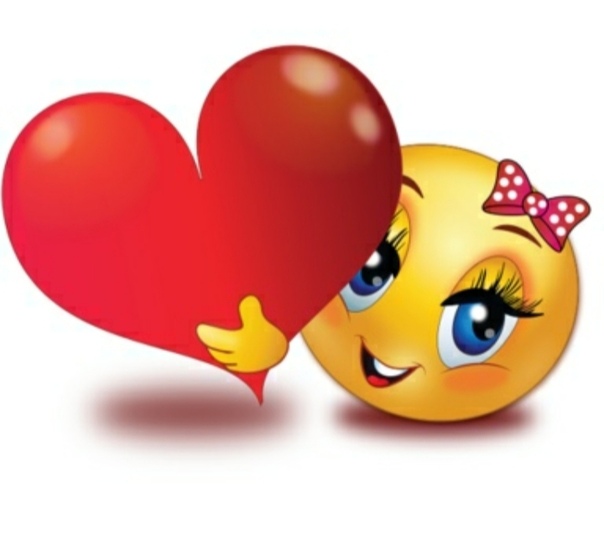